Зарядкой занимайся – здоровым оставайся!
На зарядку выходи, На зарядку всех буди. Все ребята говорят:
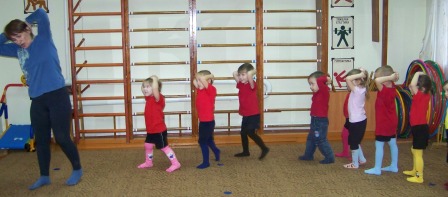 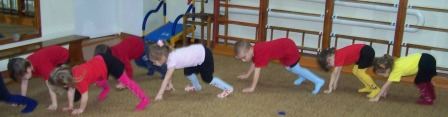 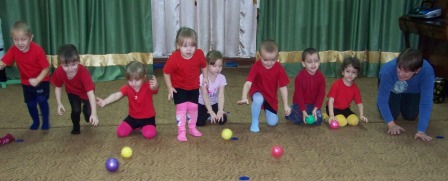 Физзарядка — друг, ребят! Физзарядка по утрам Не во вред — на пользу нам!
Обруч, кубики помогут Гибкость нам развить немного.
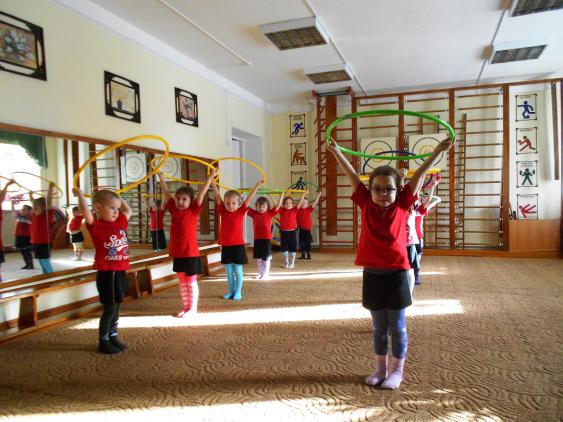 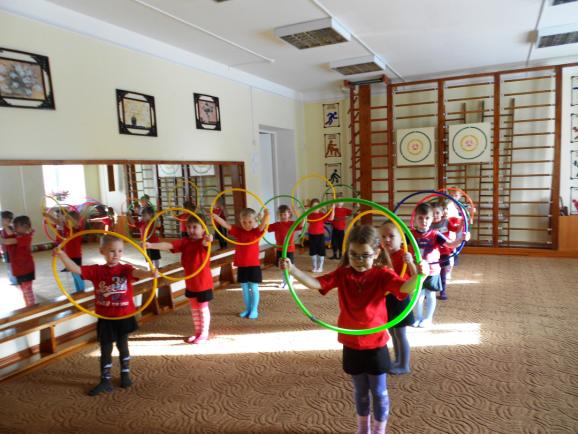 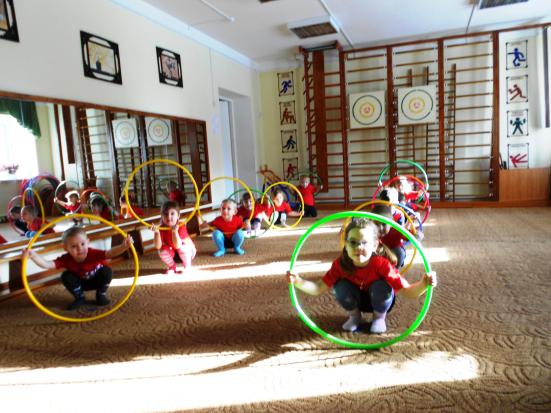 Будем чаще наклоняться Приседать и нагибаться.
Нам полезно без сомненья Все, что связано с движеньем.
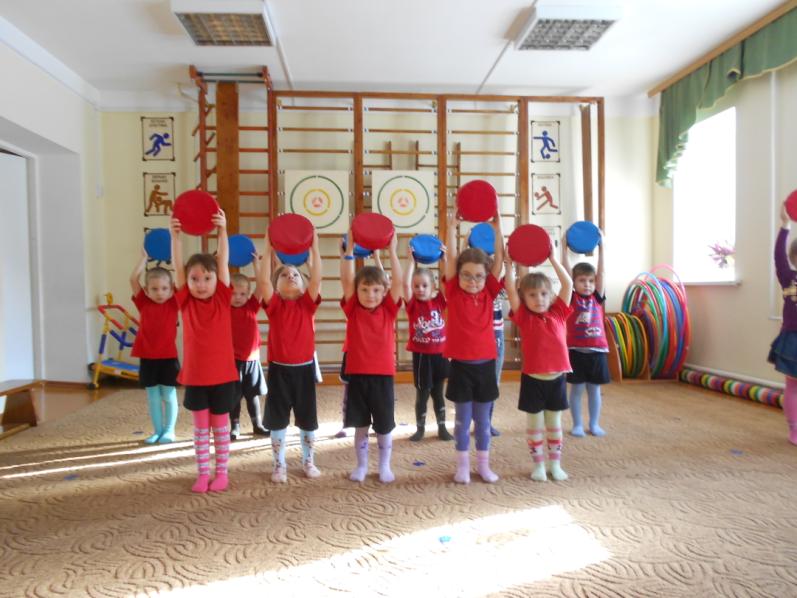 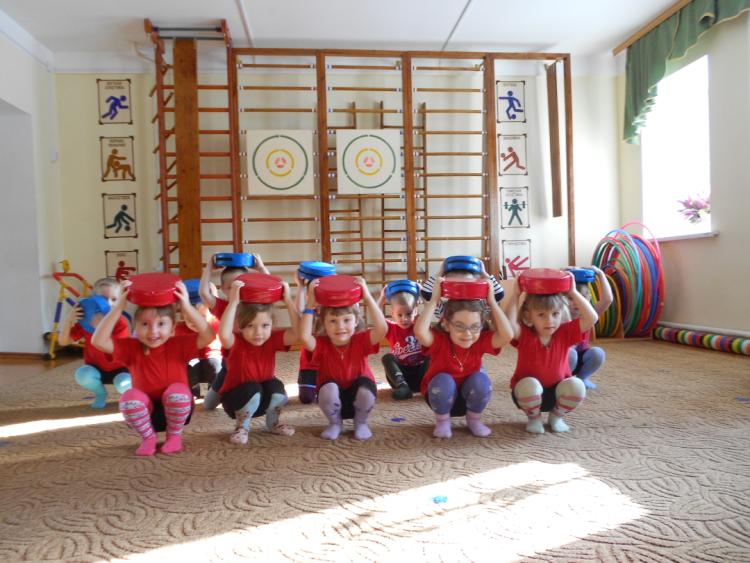 Вот, поэтому ребятки Будем делать мы зарядку.
И без всякого сомненья Есть хорошее решенье -
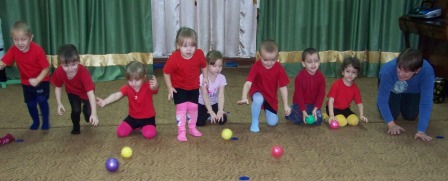 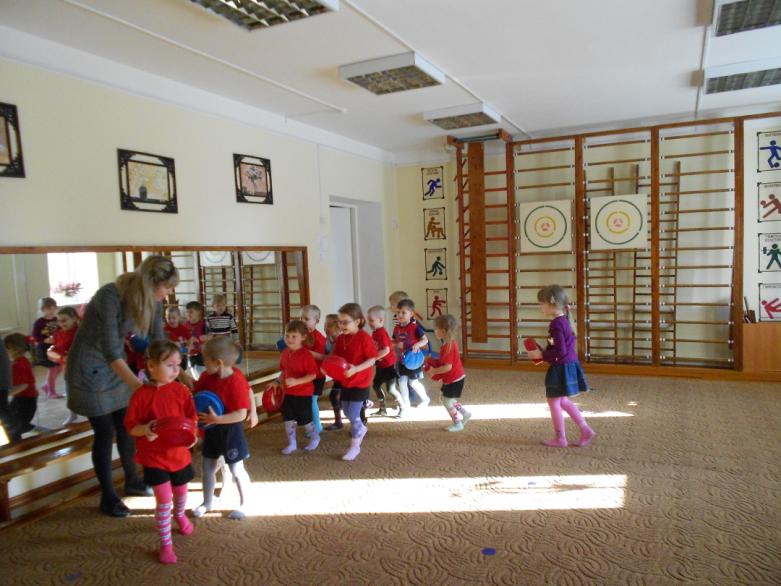 Бег полезен и игра Занимайся детвора!
Будем вместе мы играть Бегать, прыгать и скакать .
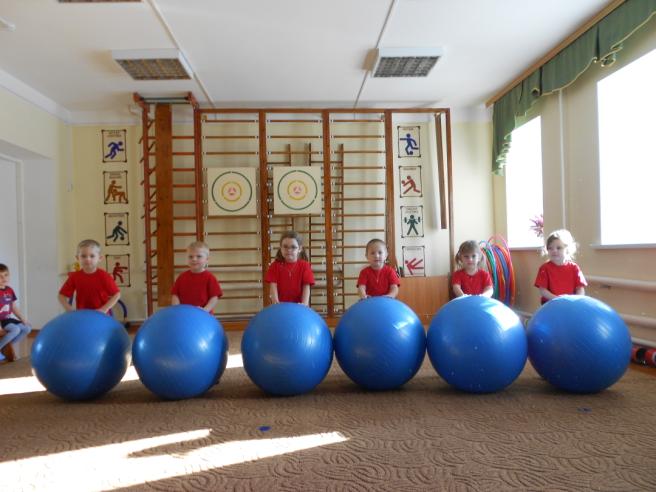 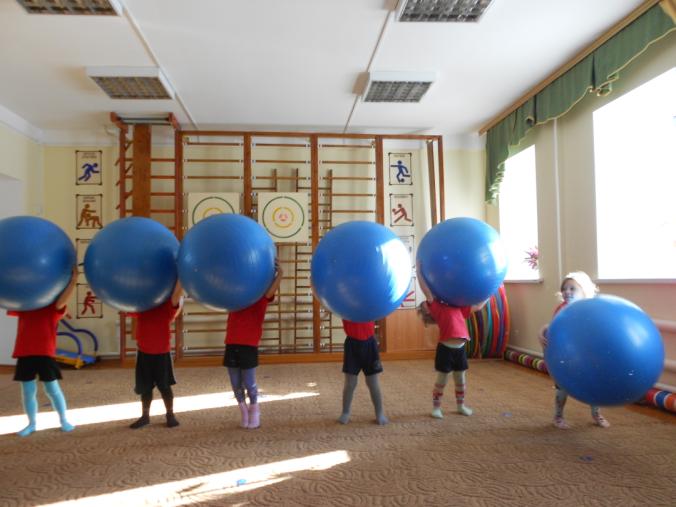 Чтобы было веселее Мяч возьмем мы поскорее.
Станем прямо, ноги шире Мяч поднимем – три-четыре,
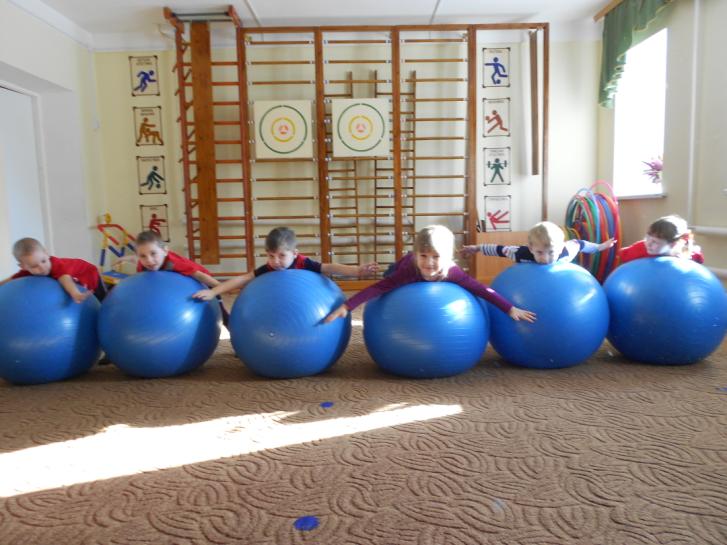 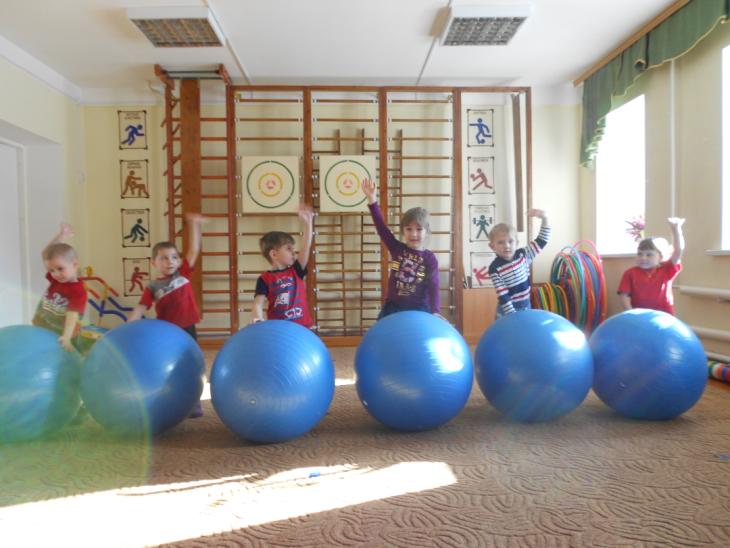 Поднимаясь на носки. Все движения легки.
Чтоб проворным стать атлетом Проведем мы эстафету.
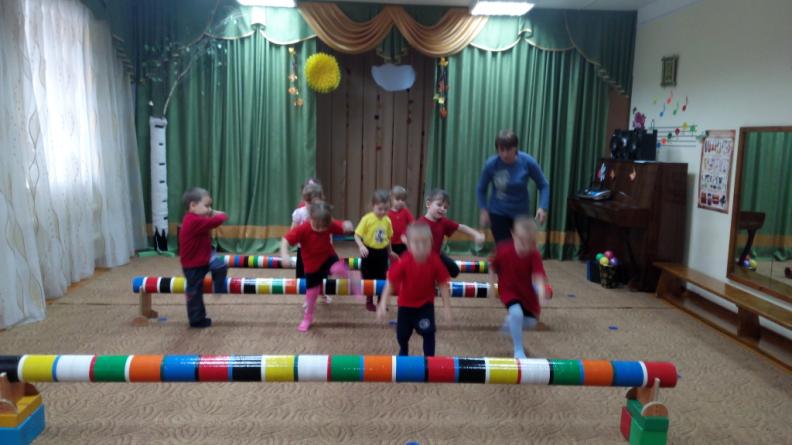 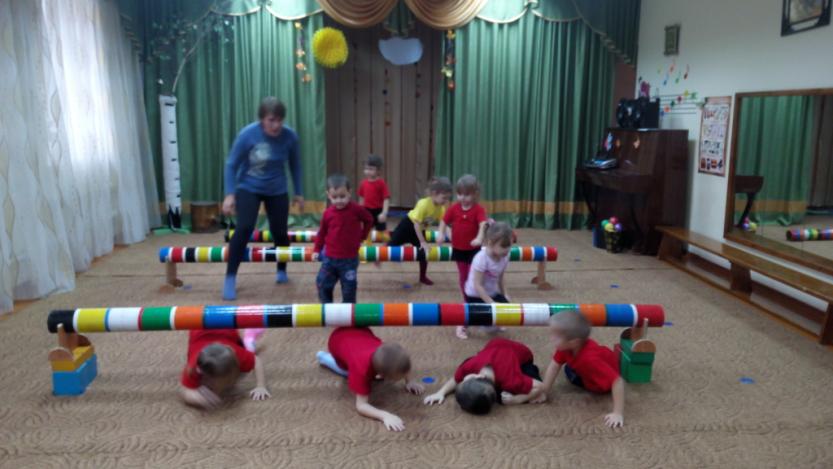 Будем бегать быстро, дружно Победить нам очень нужно!
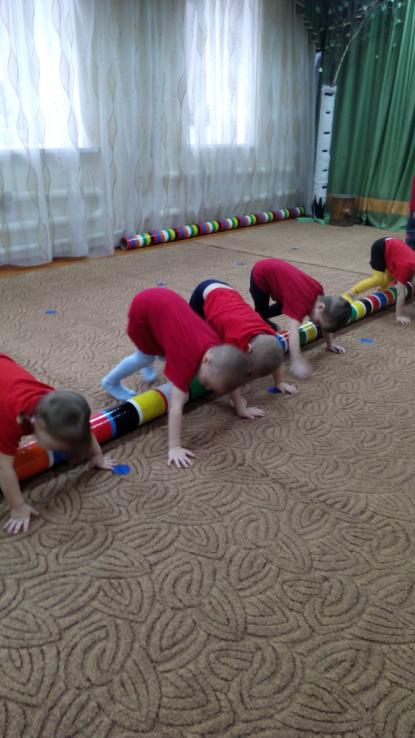 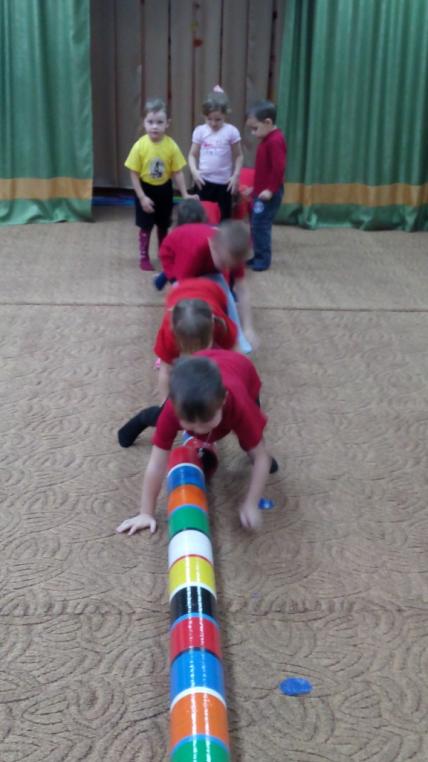 Чтобы прыгать научиться,Нам скакалка пригодится.Будем прыгать высоко,Как кузнечики – легко.
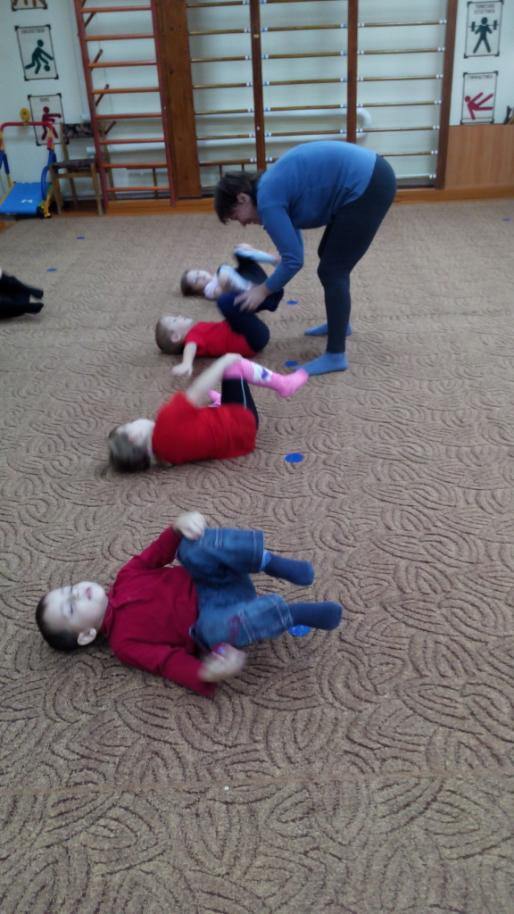 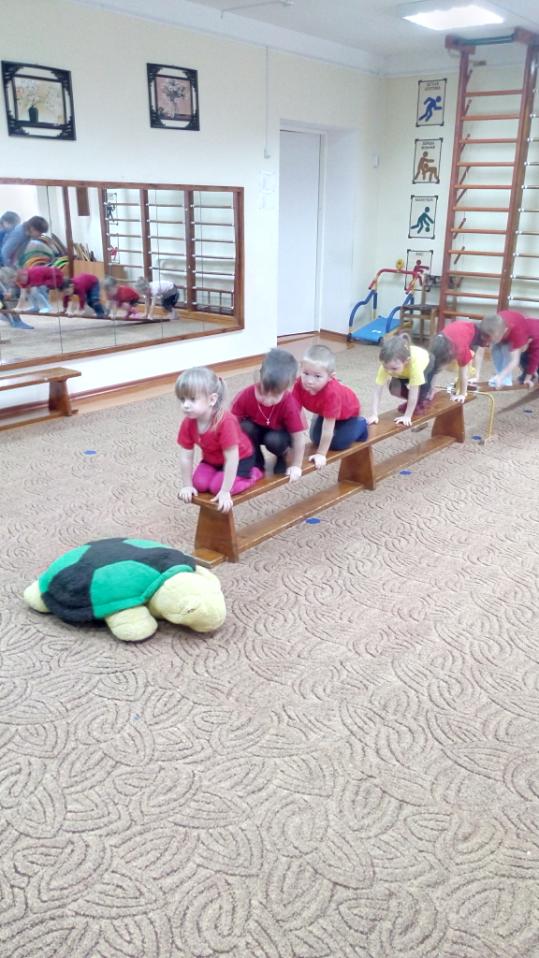 Вот отличная картинка -Мы как гибкая пружинка .Пусть не сразу все дается,Поработать нам придется!
Чтоб успешно развиваться Нужно спортом заниматься.
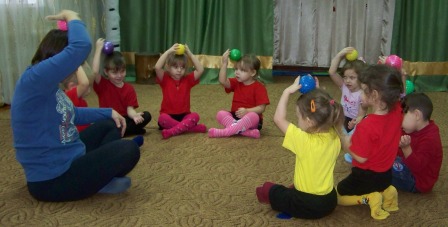 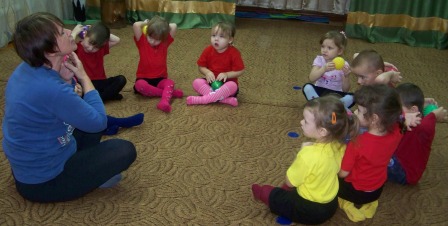 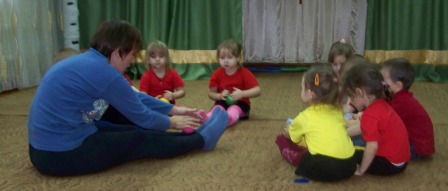 От занятий физкультурой Будет стройная фигура .
Спасибо 
за внимание!